PRO-этапы педагогического становления
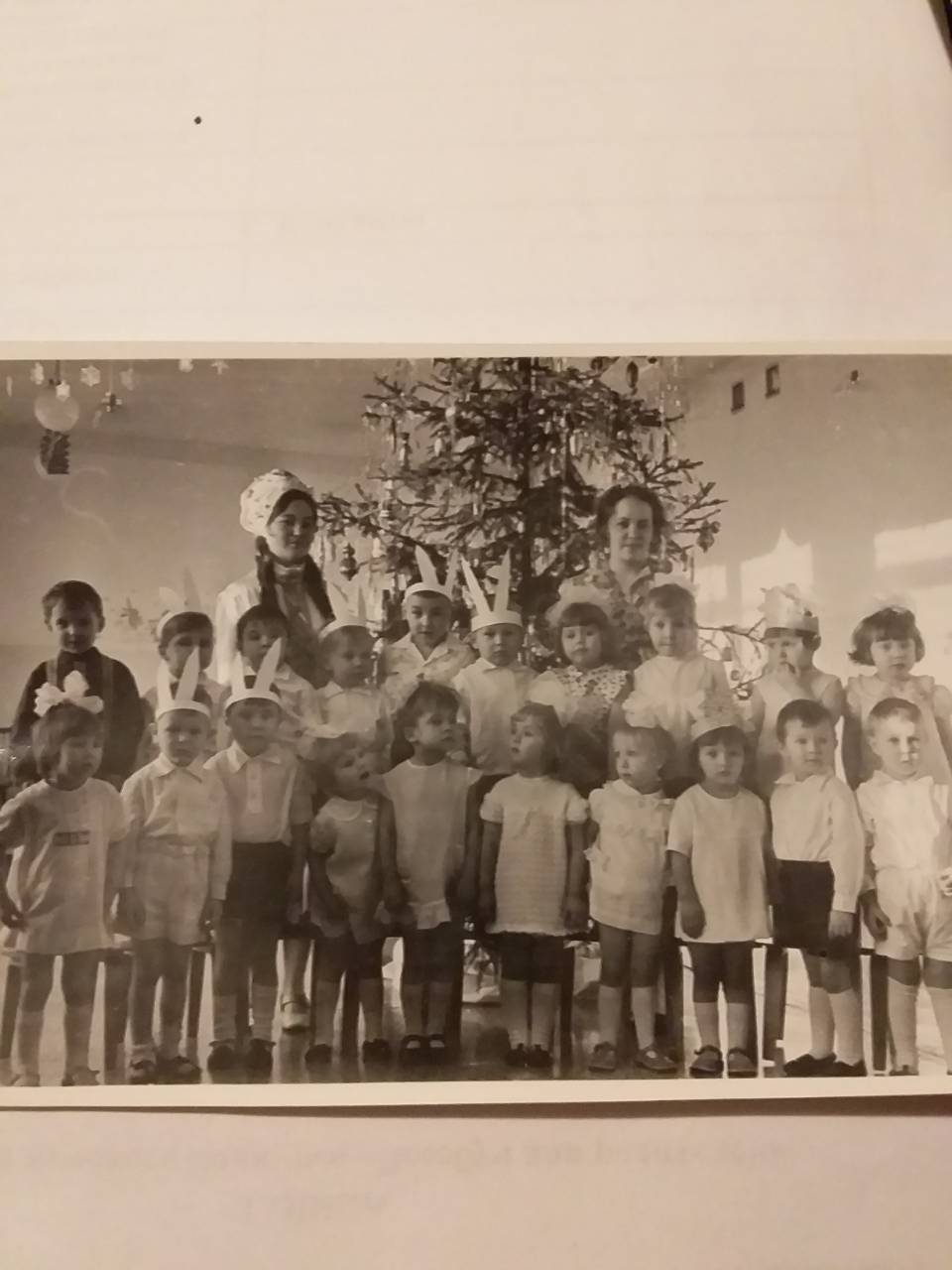 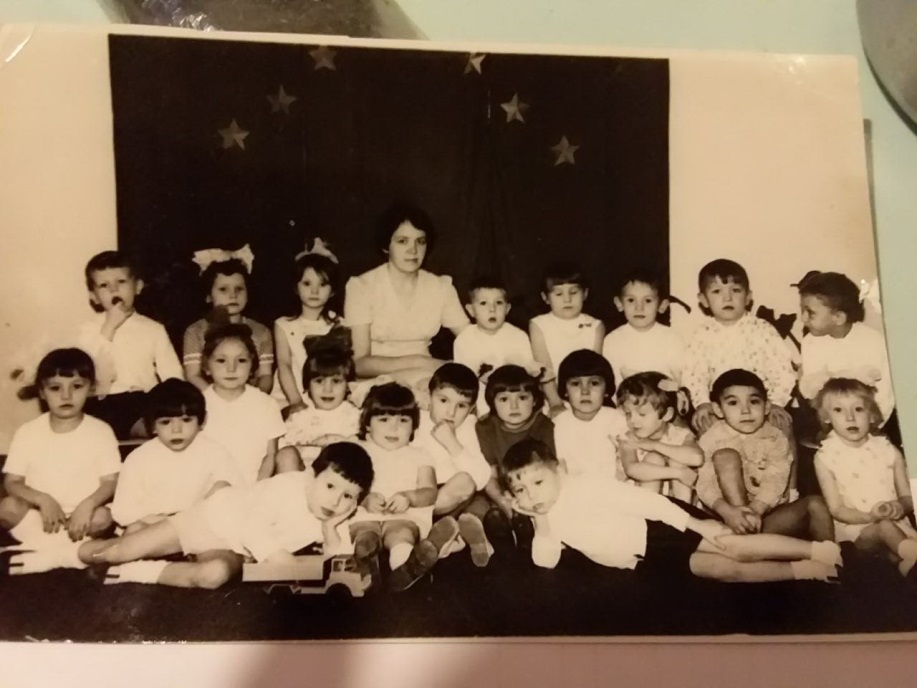 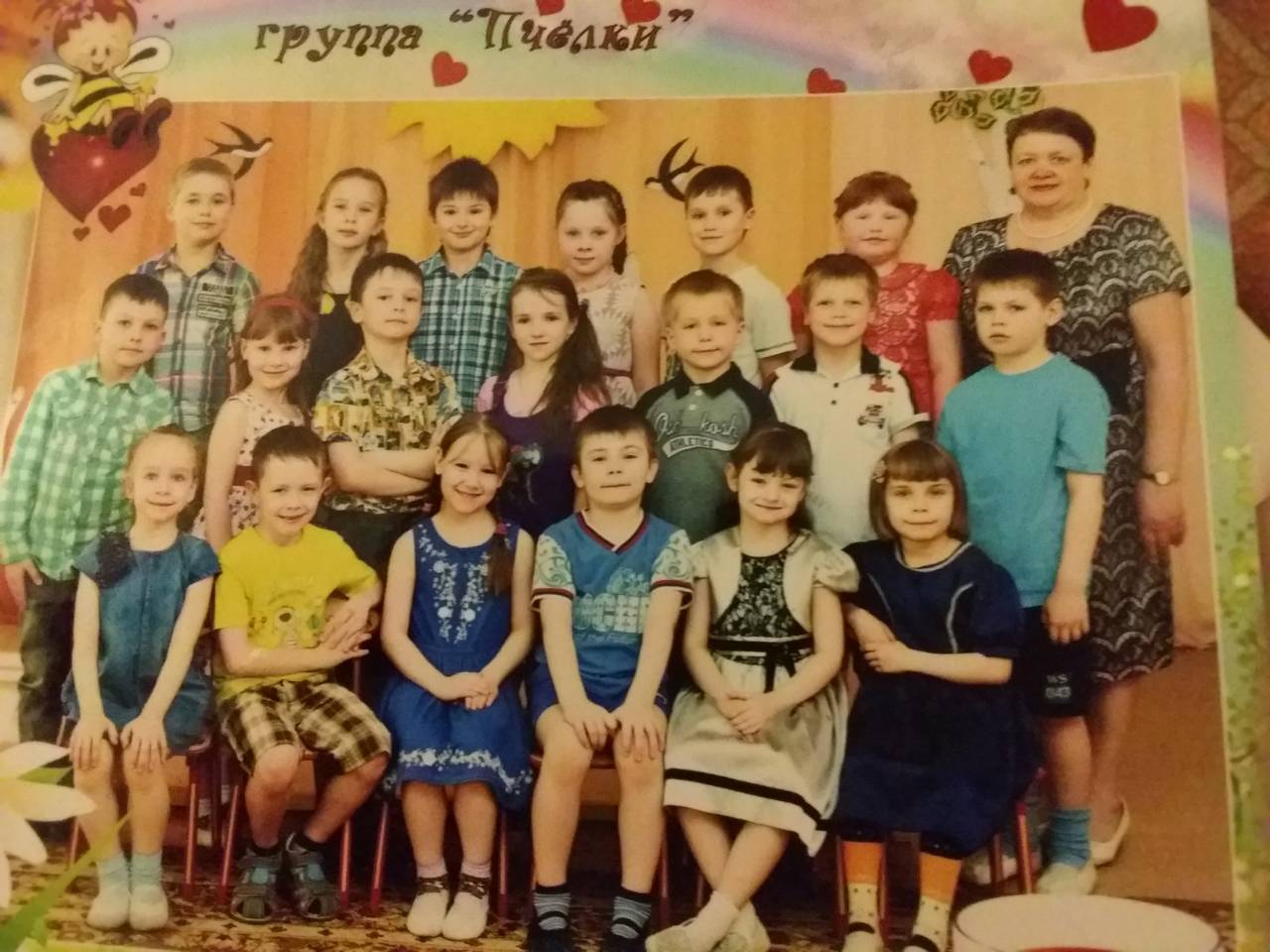 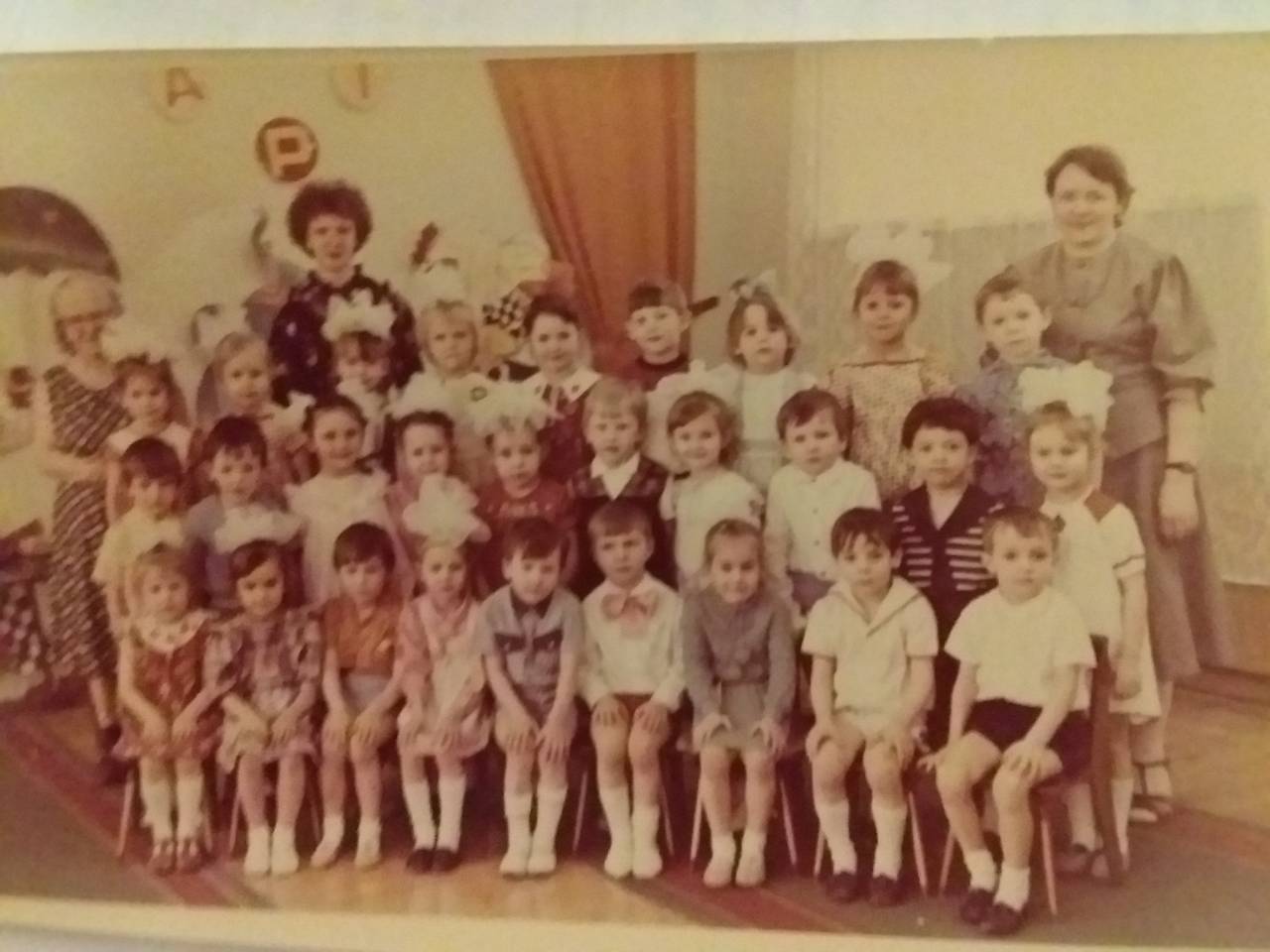 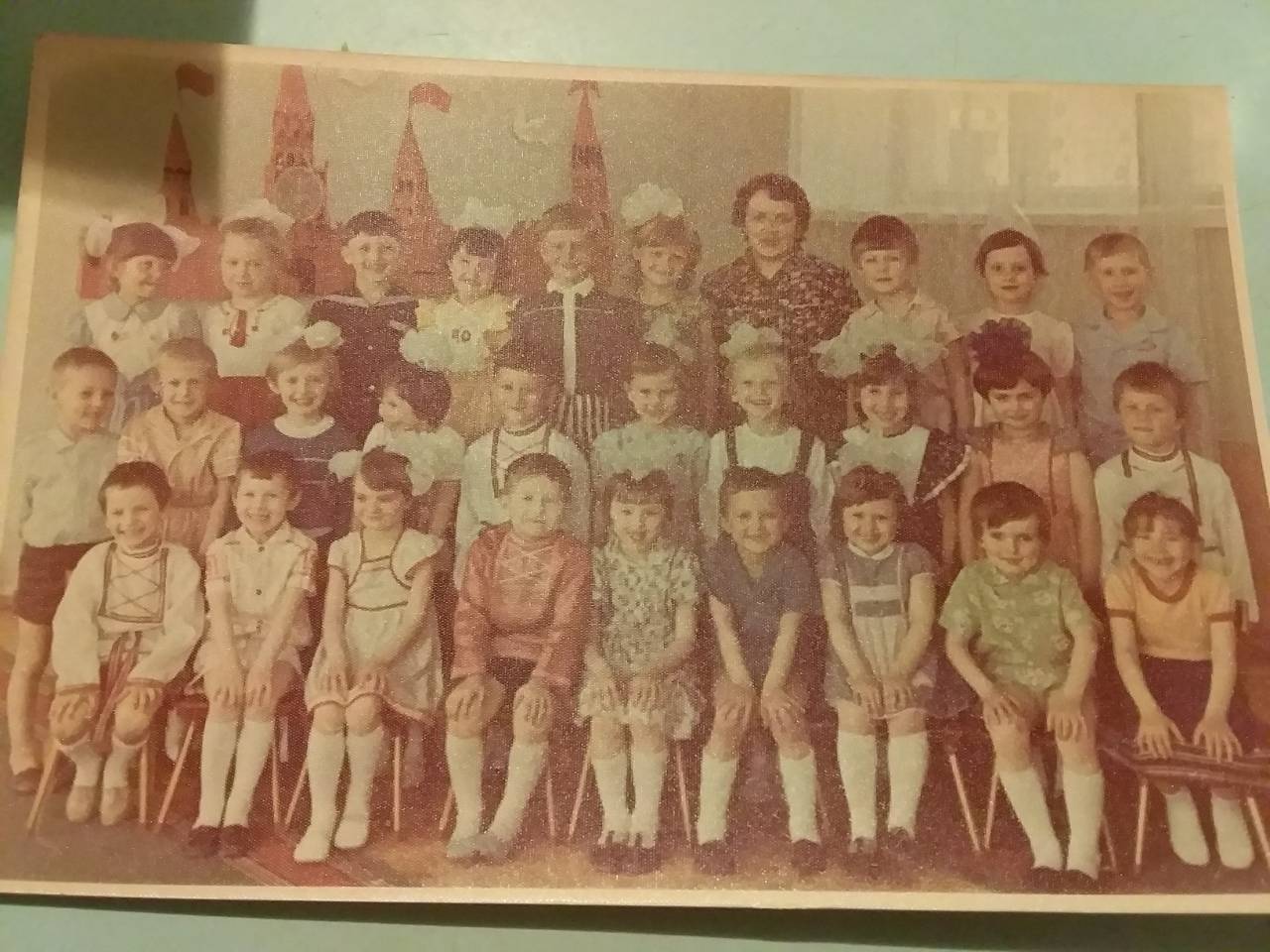